Attribute Grammers
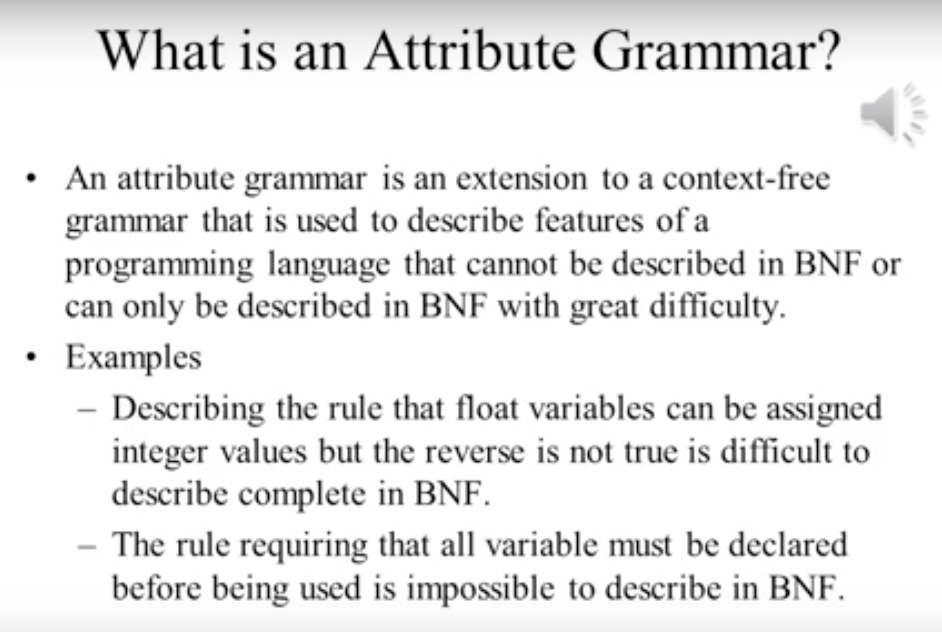 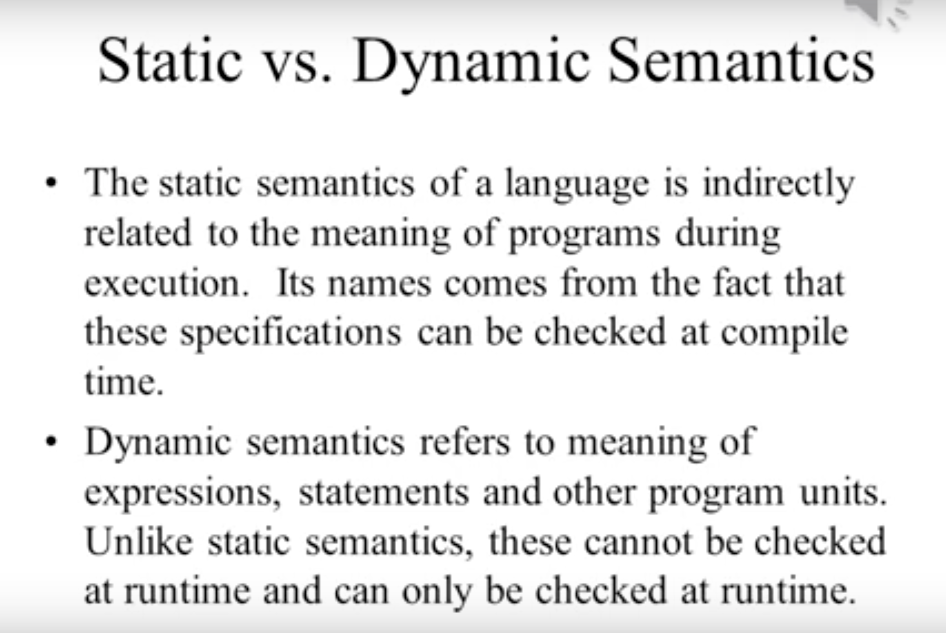 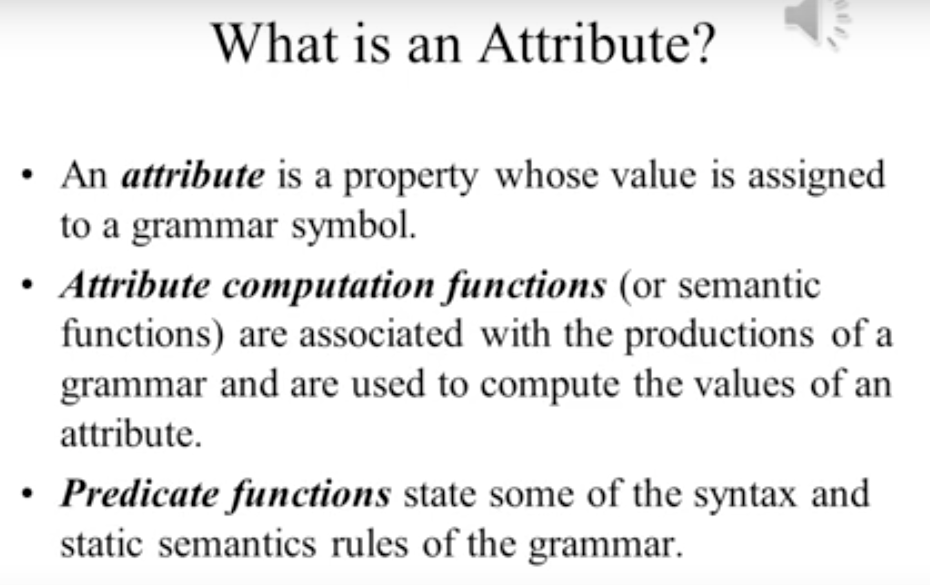 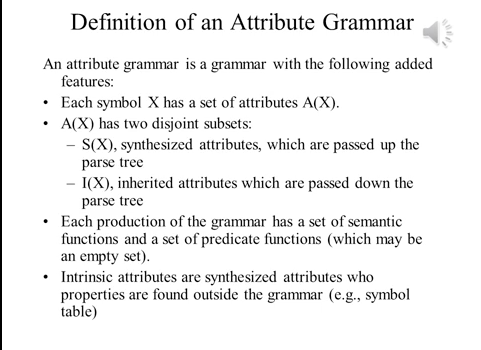 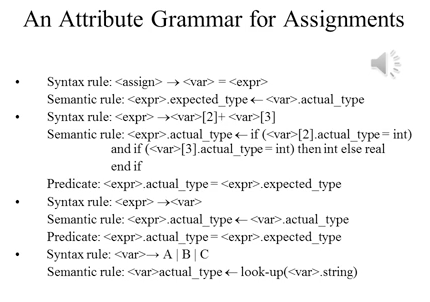 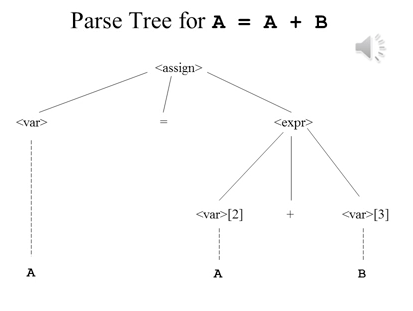 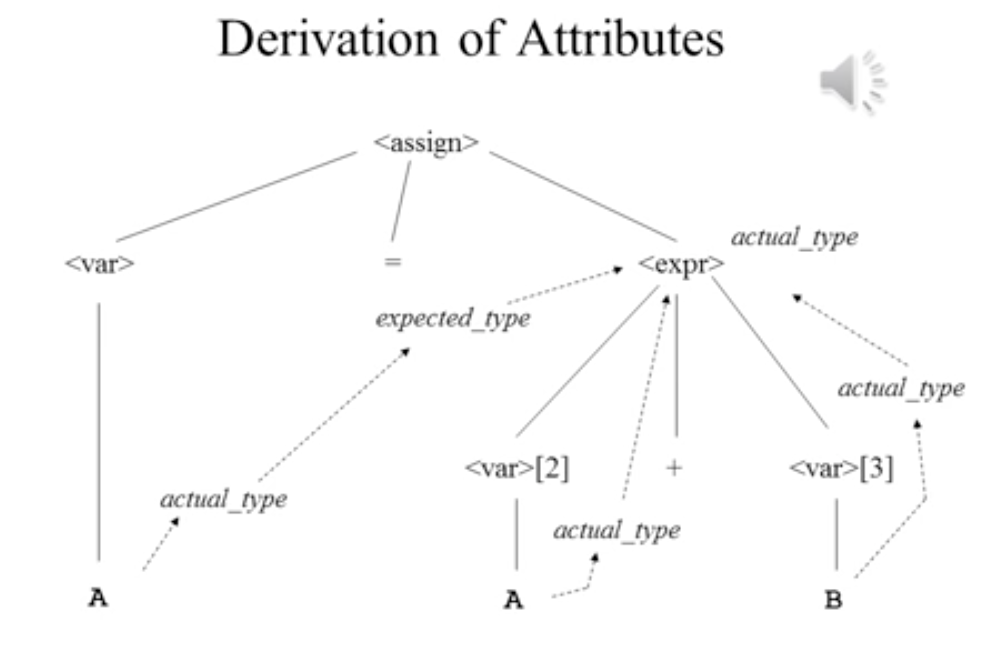 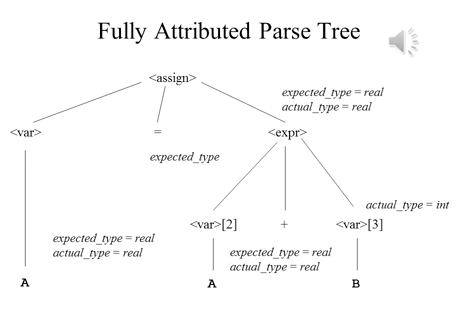